«Дети должны жить в мире красоты, игры, сказки, музыки, рисунка, фантазии и творчества»                                          
                                      В.А.Сухомлинский
ЕФИМОВА
 НАДЕЖДА    СЕРГЕЕВНА
Музыкальный руководитель 
   МАДОУ д/с № 135
«Дети должны жить в мире красоты, игры, сказки, музыки, рисунка, фантазии и творчества»
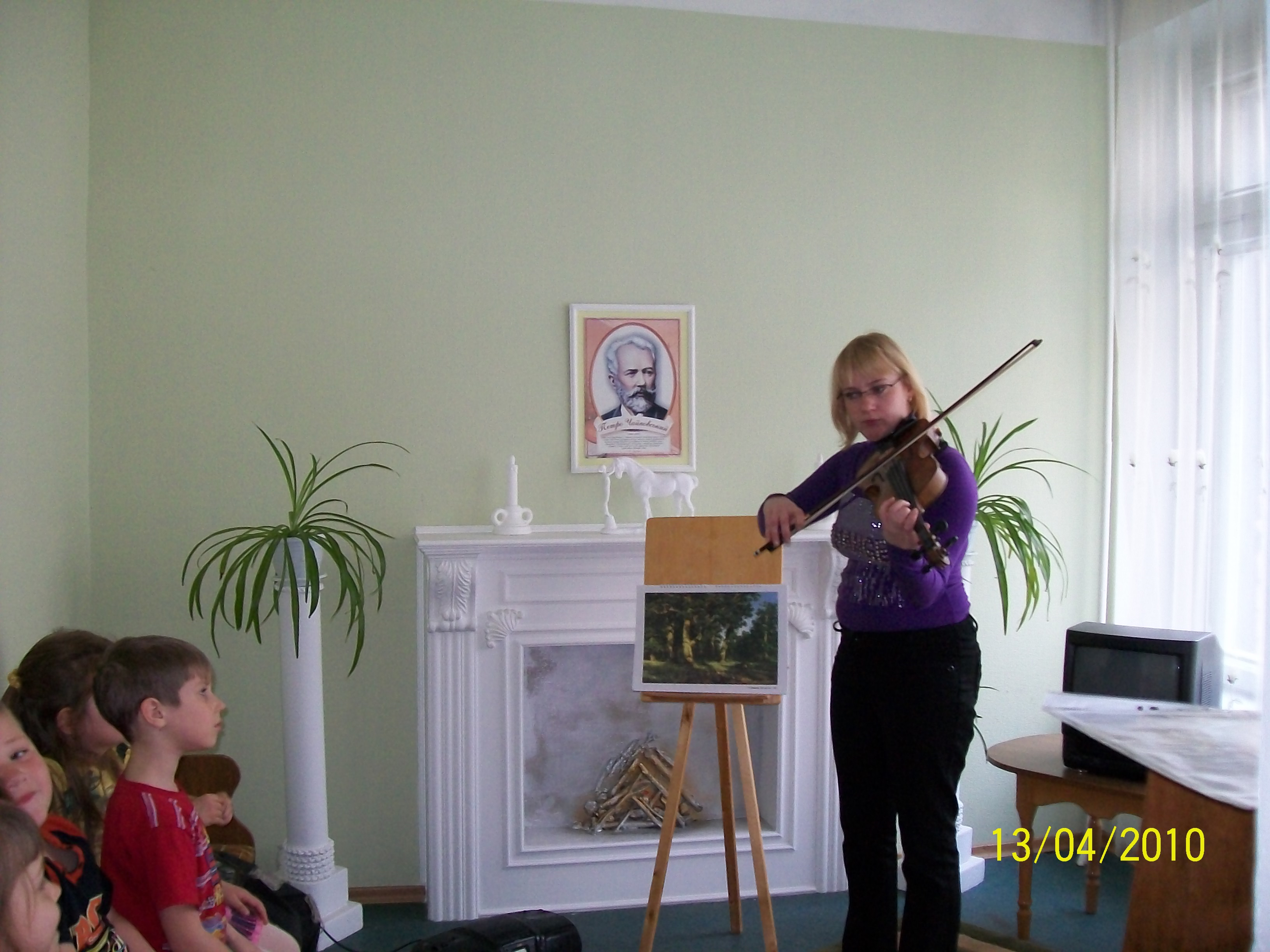 «Дети должны жить в    мире красоты, игры, сказки, музыки, рисунка, фантазии и творчества»
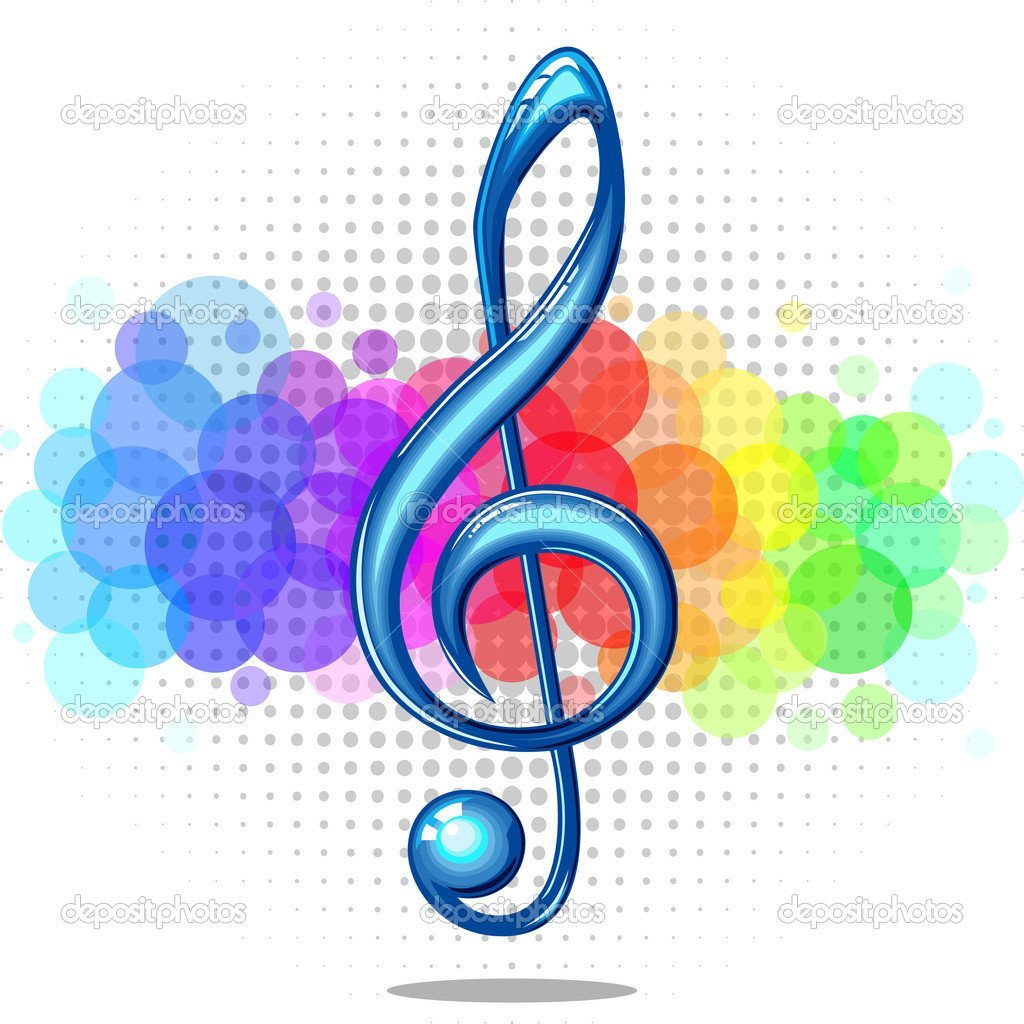 «Дети должны жить в    мире красоты, игры, сказки, музыки, рисунка, фантазии и творчества»
"Музыка - могучий источник мысли. Без музыкального воспитания невозможно полноценное умственное развитие ребёнка. Развивая чуткость ребёнка к музыке,мы облагораживаем его мысли, стремления".

                                                                                                                                                                                        В. А. Сухомлинский
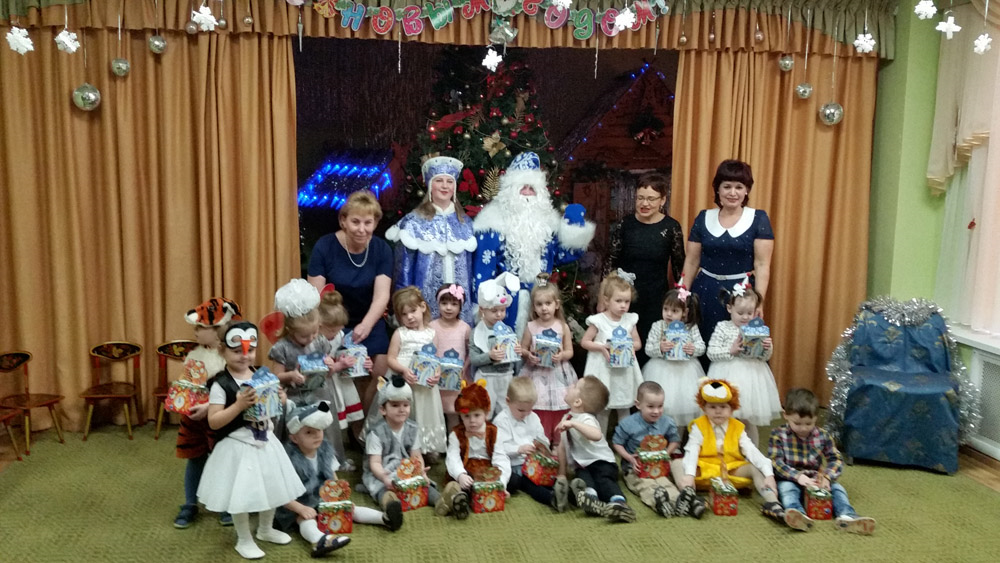 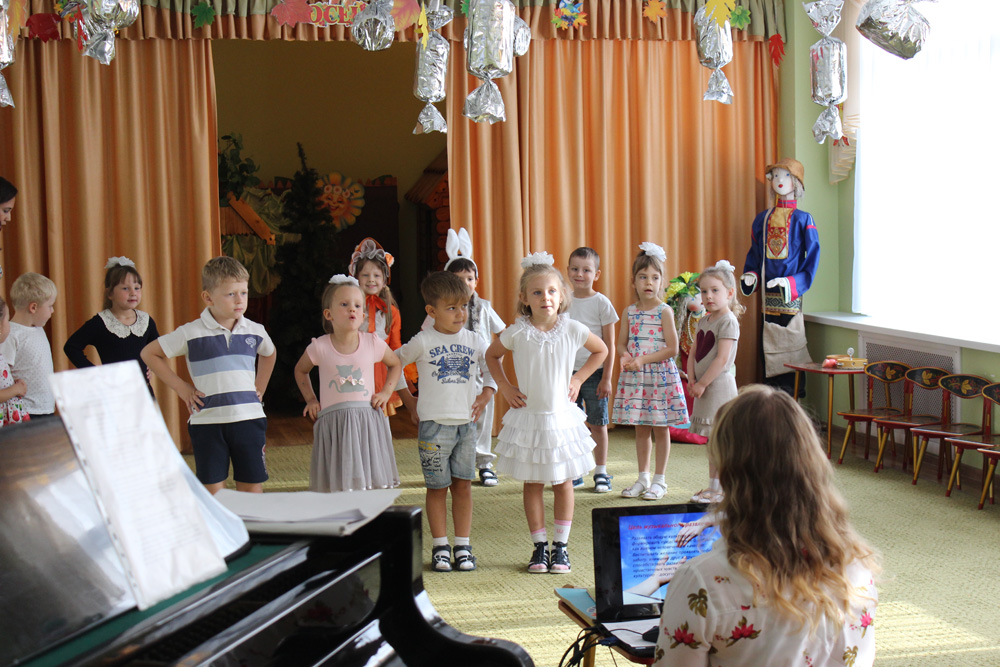 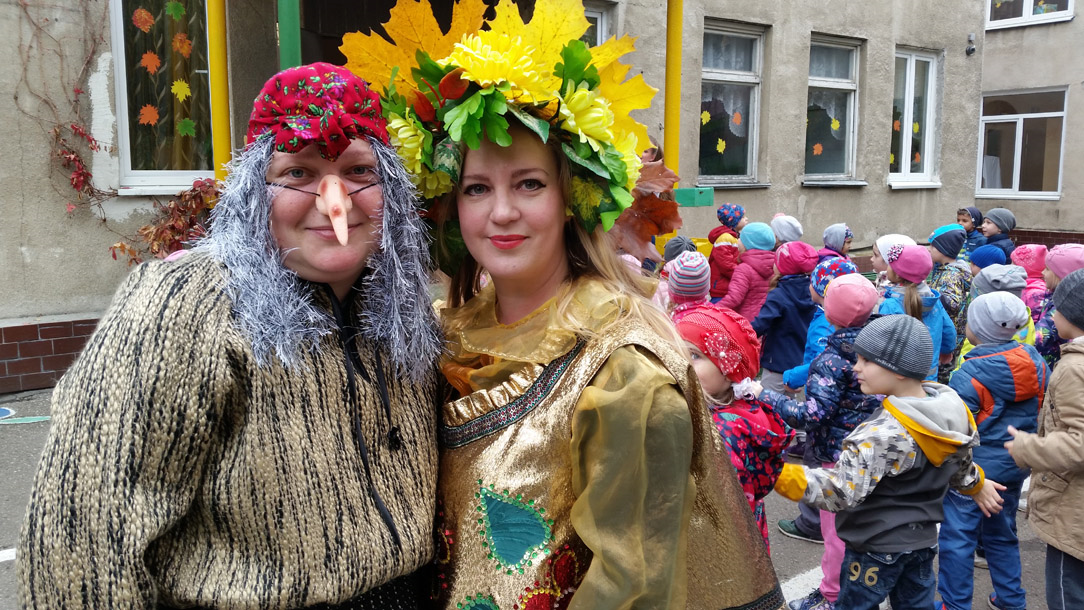 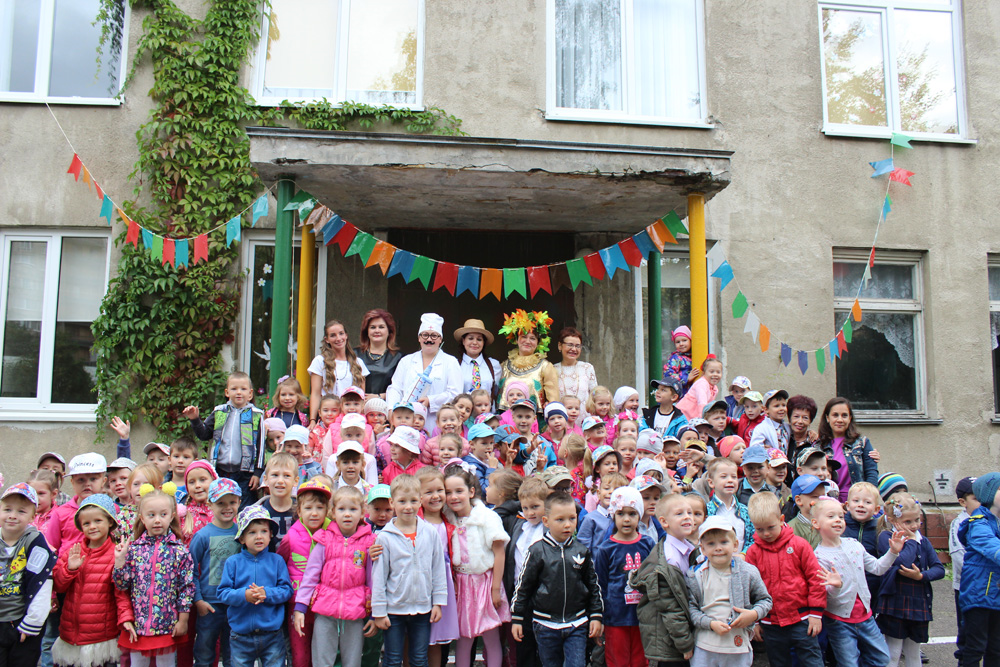 «Дети должны жить в    мире красоты, игры, сказки, музыки, рисунка, фантазии и творчества»
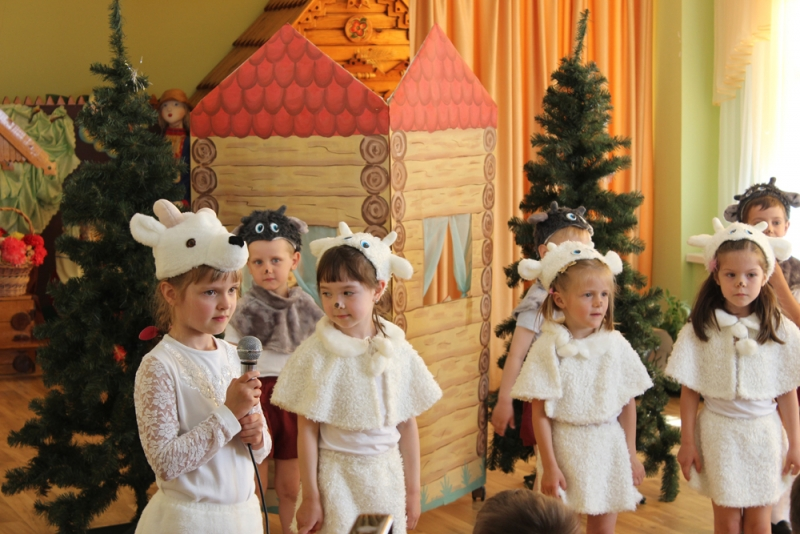 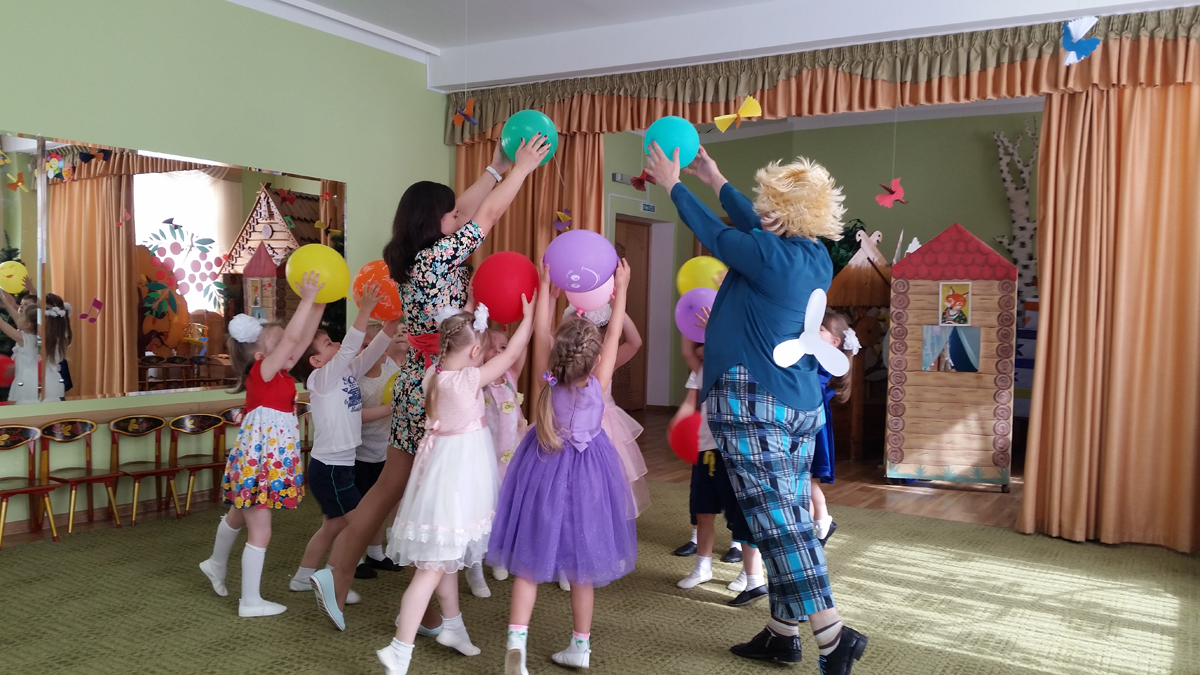 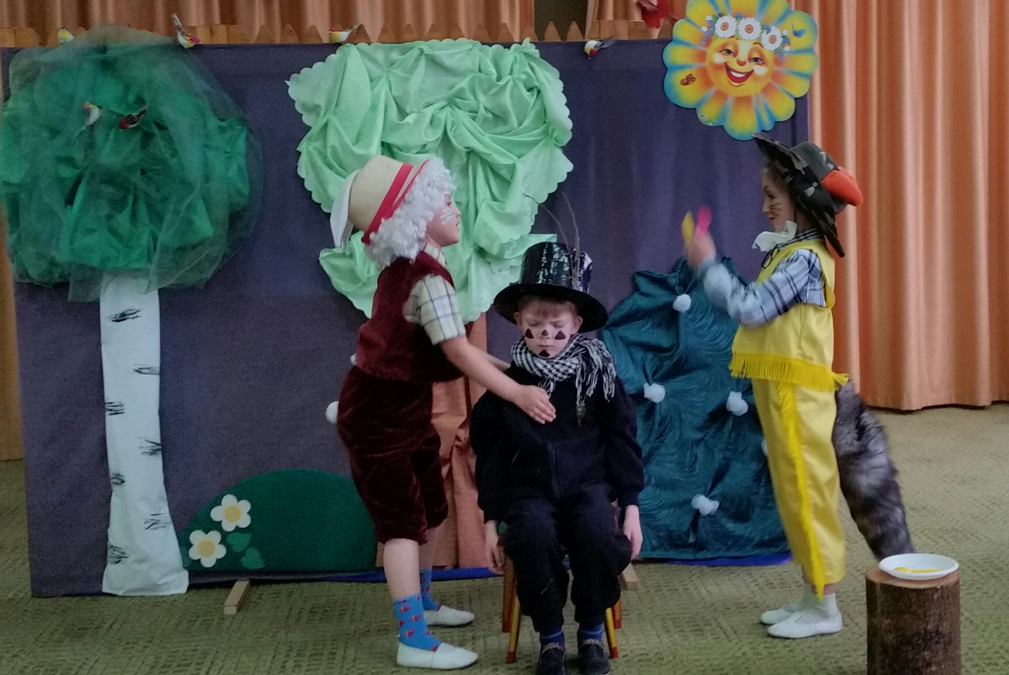 СПАСИБО за вниманиеПриглашаю к сотрудничеству!
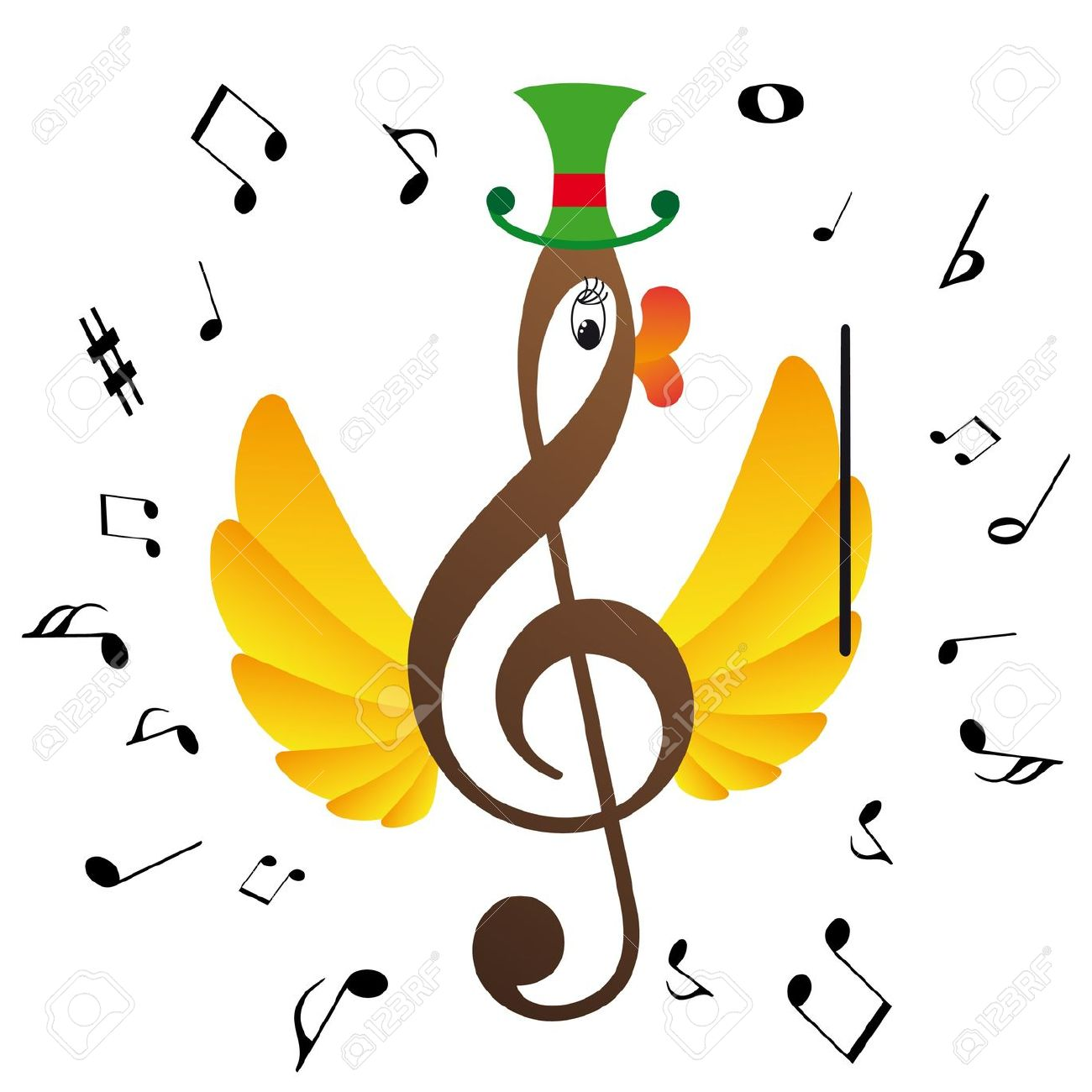